UBND QUẬN DƯƠNG KINH
TRƯỜNG TIỂU HỌC ĐA PHÚC

Môn : Tiếng Việt
Bài 16: M m N n
Giáo viên thực hiện: Đặng Thị San
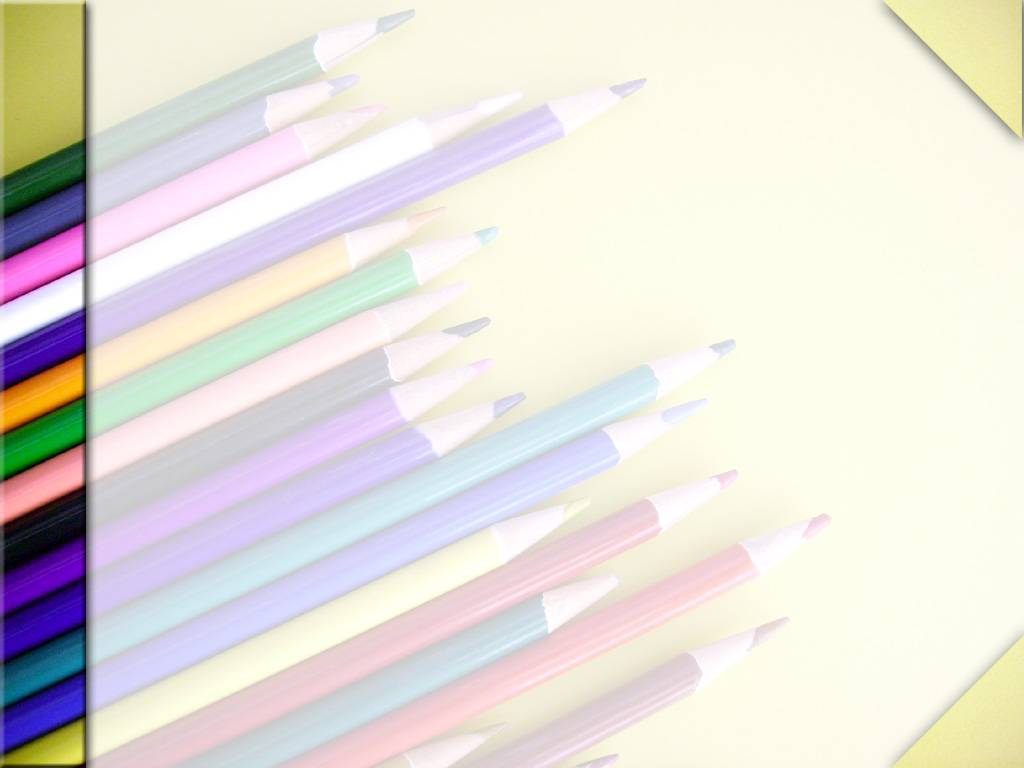 TiÕt 2
5
T« vµ viÕt
m
m
m
m
m
ǯǯǯǯǯǯǯǯǯǯǯǯ
ǯǯǯǯǯǯǯǯǯǯǯǯ
n
n
n
n
n
n
ǯǯǯǯǯǯǯǯǯǯǯǯ
ǯǯǯǯǯǯǯǯǯǯǯǯ
cá Ε˝
cá Ε˝
cá Ε˝
ǯǯǯǯǯǯǯǯǯǯǯǯ
ǯǯǯǯǯǯǯǯǯǯǯǯ
nơ đỏ
nơ đỏ
nơ đỏ
ǯǯǯǯǯǯǯǯǯǯǯǯ
§äc
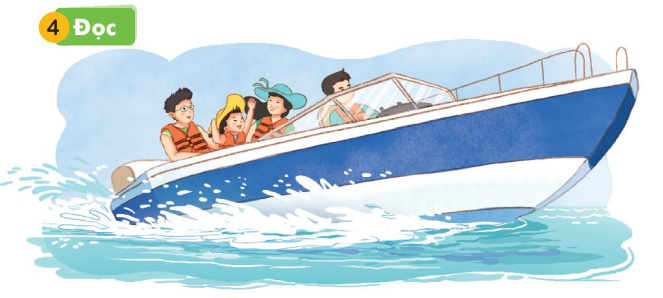 3
m
n
Bè mÑ cho Hµ ®i ca n«.
Nãi
5
Giíi thiÖu
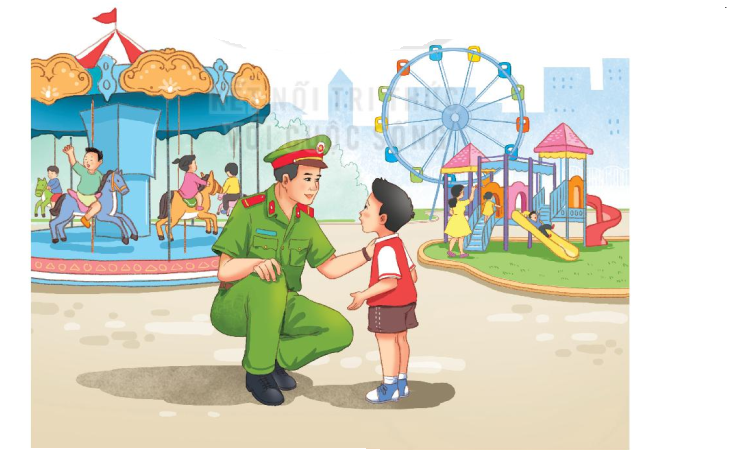 Cñng cè
Em hãy tìm và nêu tiếng, từ ngoài bài có âm m, n?
Nói câu có chứa tiếng, từ em vừa tìm được?